The Impact of Need-Based Financial Aid On Low-Income College StudentsSara Goldrick-RabPresentation to the Wisconsin Legislature Special Committee on Review of Higher Education Financial Aid Programs
December 21, 2010
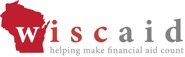 Background
This presentation presents preliminary evidence from the Wisconsin Financial Aid Study.
For more information, see my August presentation slides.

I am drawing on a working paper co-authored with Doug Harris, James Benson, and Robert Kelchen, to be released in early spring 2011.
Estimating causal effects of social programs
We want to know whether the program caused the effect: e.g. can the outcome be attributed to the program?
It is often difficult to establish causation
Factors that contribute to take-up also affect outcomes
We only observe people either participating in a program or not participating – we do not observe them doing both
Program impact= difference in outcomes when a person participates vs. when they do not participate
It is particularly hard to identify effects of financial aid
Distributed based on need – and need is associated with educational outcomes
The power of random assignment
When a program is allocated this way, the only difference between recipients and non-recipients is chance
Differences in outcomes between groups can be correctly attributed to the program itself

To understand the impact of aid, we examine the outcomes of students eligible for a program using random assignment to select its recipients: the Fund for Wisconsin Scholars (FFWS)
Here, we look at outcomes for the first FFWS cohort, 2008
Fund for Wisconsin Scholars
$3,500 per year financial aid grant
Renewable up to 5 years; transferrable
Awarded after students start college and have a financial aid package, so this is additional aid
Terms of eligibility
First-time, full-time, Pell grant recipient attending a WI public 2-year or 4-year college or university, graduated from a public high school within 3 years of starting college
Conditions of continued receipt
Full-time enrollment
Satisfactory academic progress
Students started on a level playing field
At the time the grant was awarded (first semester, freshman year), WiscAid students selected at random by the FFWS had the same average characteristics as students not selected to receive the grant
46% first-generation, 97% dependents, average EFC of $1,633,  average parent AGI of $29,963
Their financial aid packages were also the same, on average
$10,887 in total, 98% receiving WHEG, 73% receiving subsidized Stafford loan, 35% receiving unsub loan, 32% receiving work-study
The FFWS changed their aid packages
The $3,500 grant resulted in a net increase in total aid of about $2,200 during freshmen year
Recipients were less likely to have subsidized loans, unsubsidized loans, or work-study monies.
Some students received all or part of the grant as a refund
62% of students who received FFWS as freshmen, received it again as sophomore
After two years, FFWS recipients carried $1,865 less federal student loan debt than other students.
The grant did not have a statistically significant impact on dropout
The grant had a positive impact on progress towards a bachelor’s degree
The FFWS grant altered work behaviors
Summary
Right now just 55% of Wisconsin’s Pell Grant recipients complete bachelor’s degrees within 6 years of starting college
Compared to 68% of other students
They graduate with about $24,000 in debt

It appears that increasing grant aid to Pell Grant recipients enhances their accumulation of credits and grades, smoothing their path to degrees.  It also seems to reduce their debt load.

These results are supportive of Wisconsin’s efforts to grow its stock of college-educated labor.